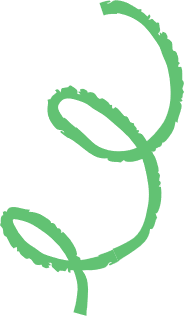 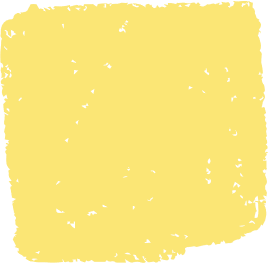 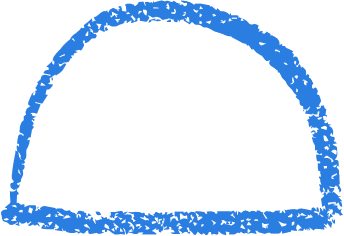 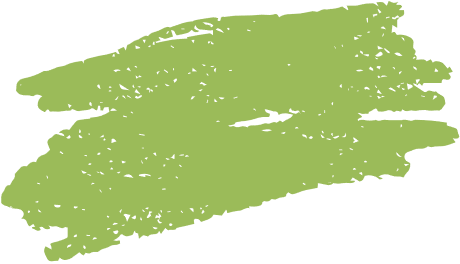 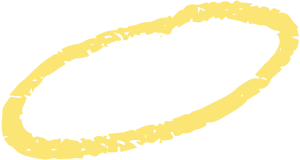 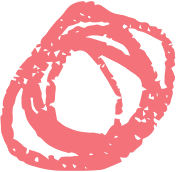 KHỞI ĐỘNG
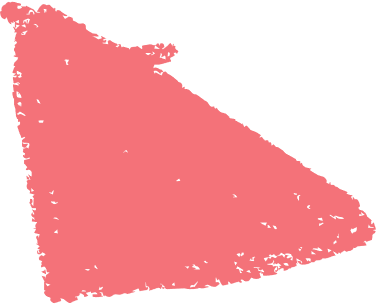 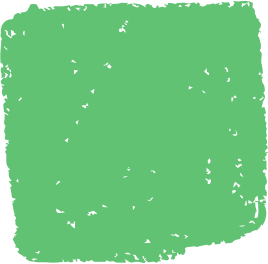 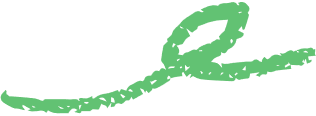 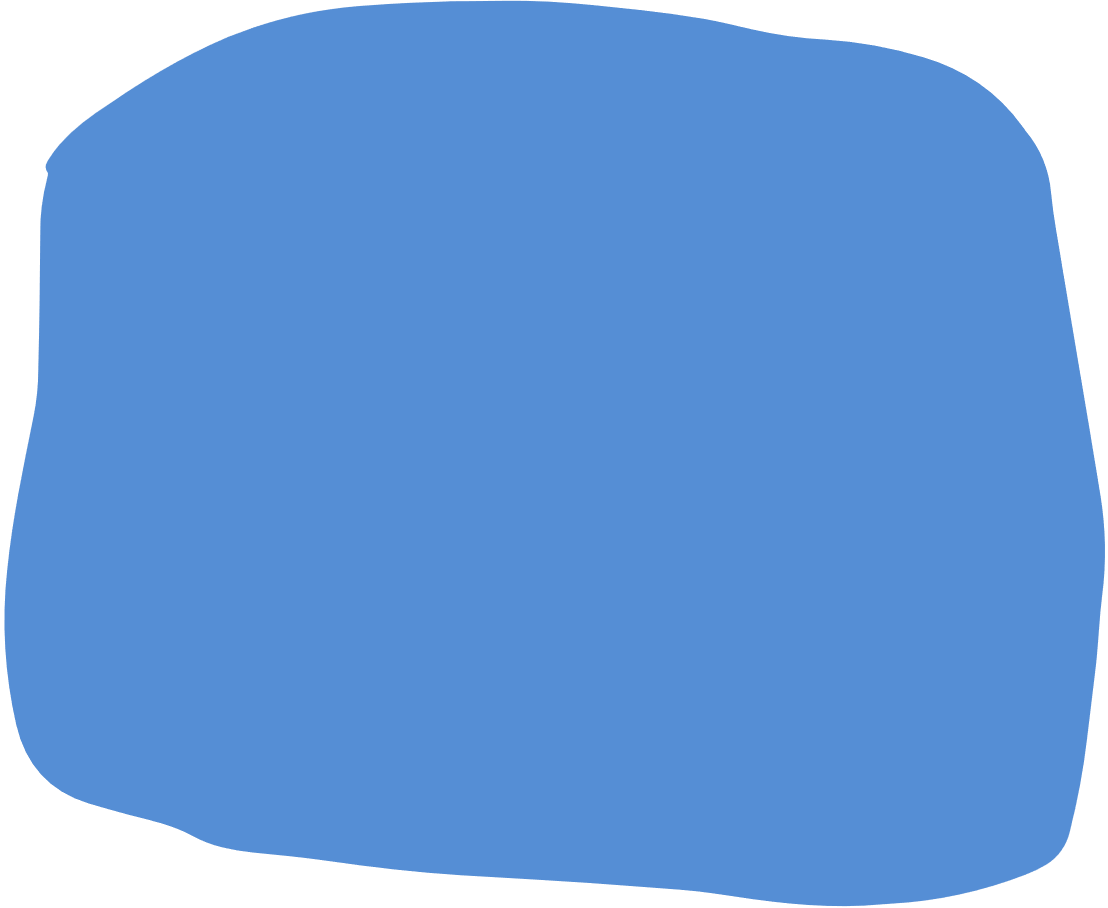 Em có biết lễ hội hoặc điệu múa trên của dân tộc nào không? Chia sẻ điều em biết về dân tộc đó
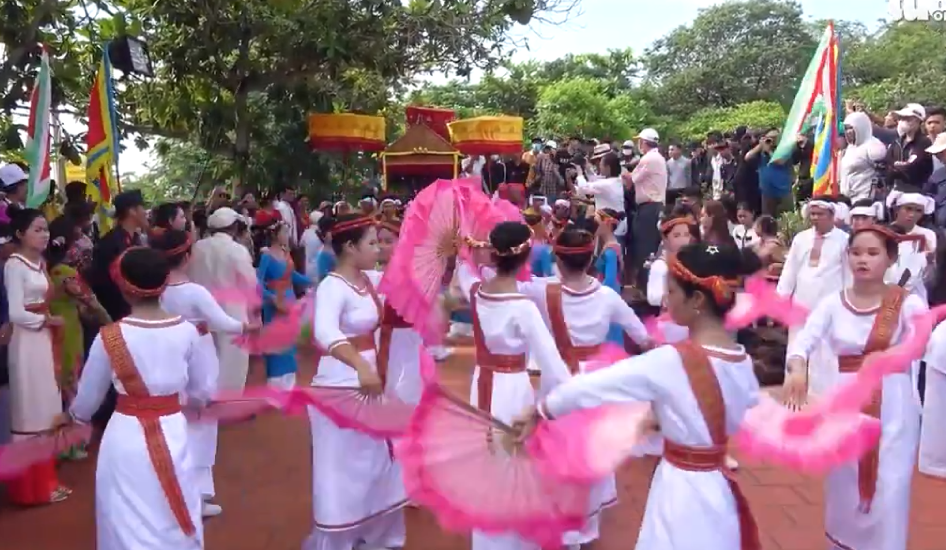 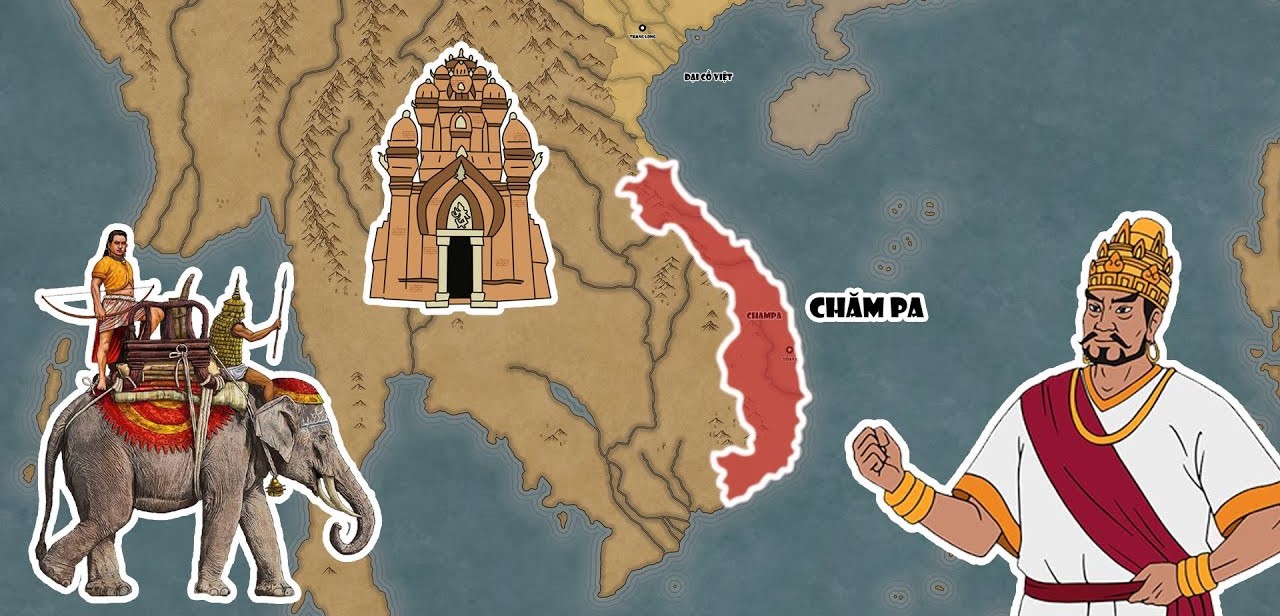 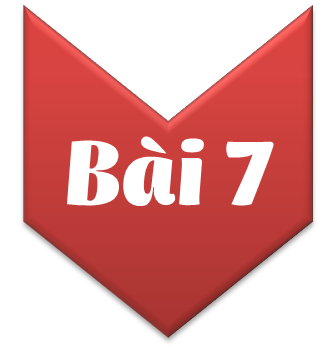 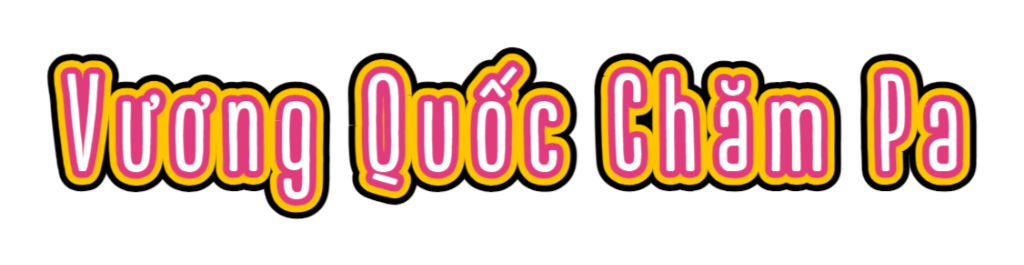 Kể được tên và xác định được trên bản đồ hoặc lược đồ một số đền tháp Chăm-pa còn lại cho đến ngày nay.
Sưu tầm một số tư liệu (tranh ảnh, câu chuyện lịch sử,...) mô tả được một đền tháp Chăm-pa.
Tìm hiểu và kể lại được một số câu chuyện về đền tháp Chăm-pa.
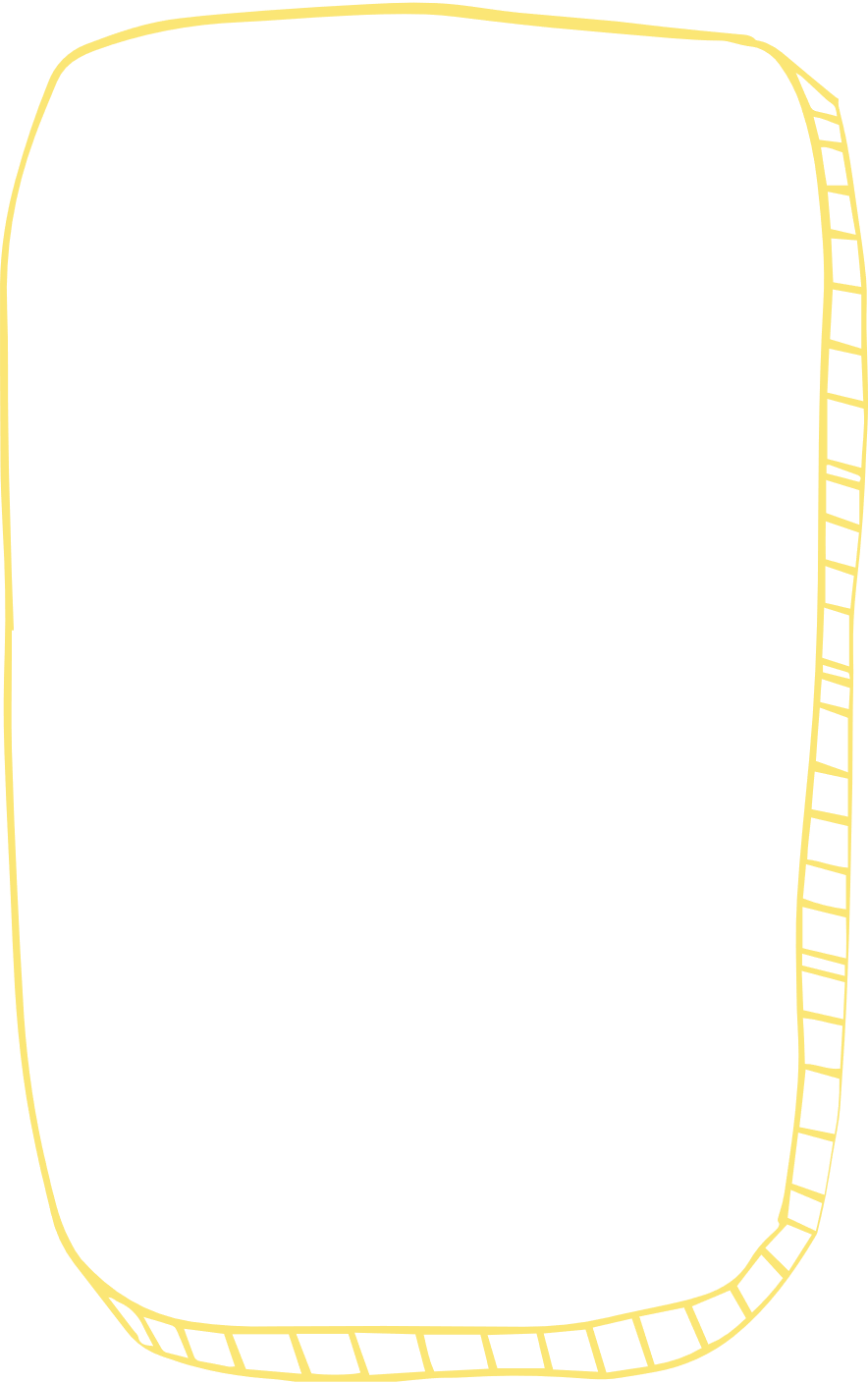 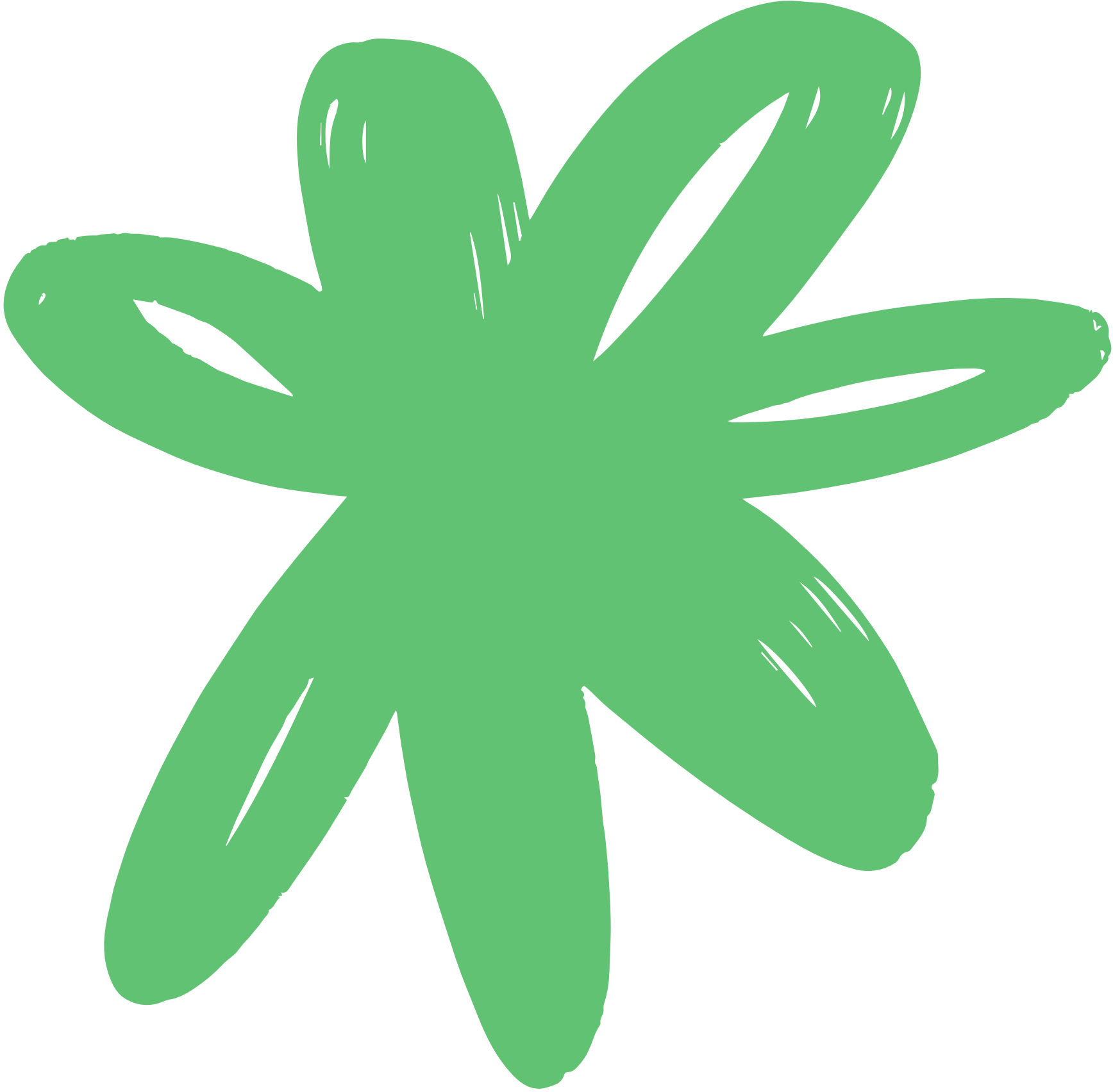 Yêu cầu cần đạt
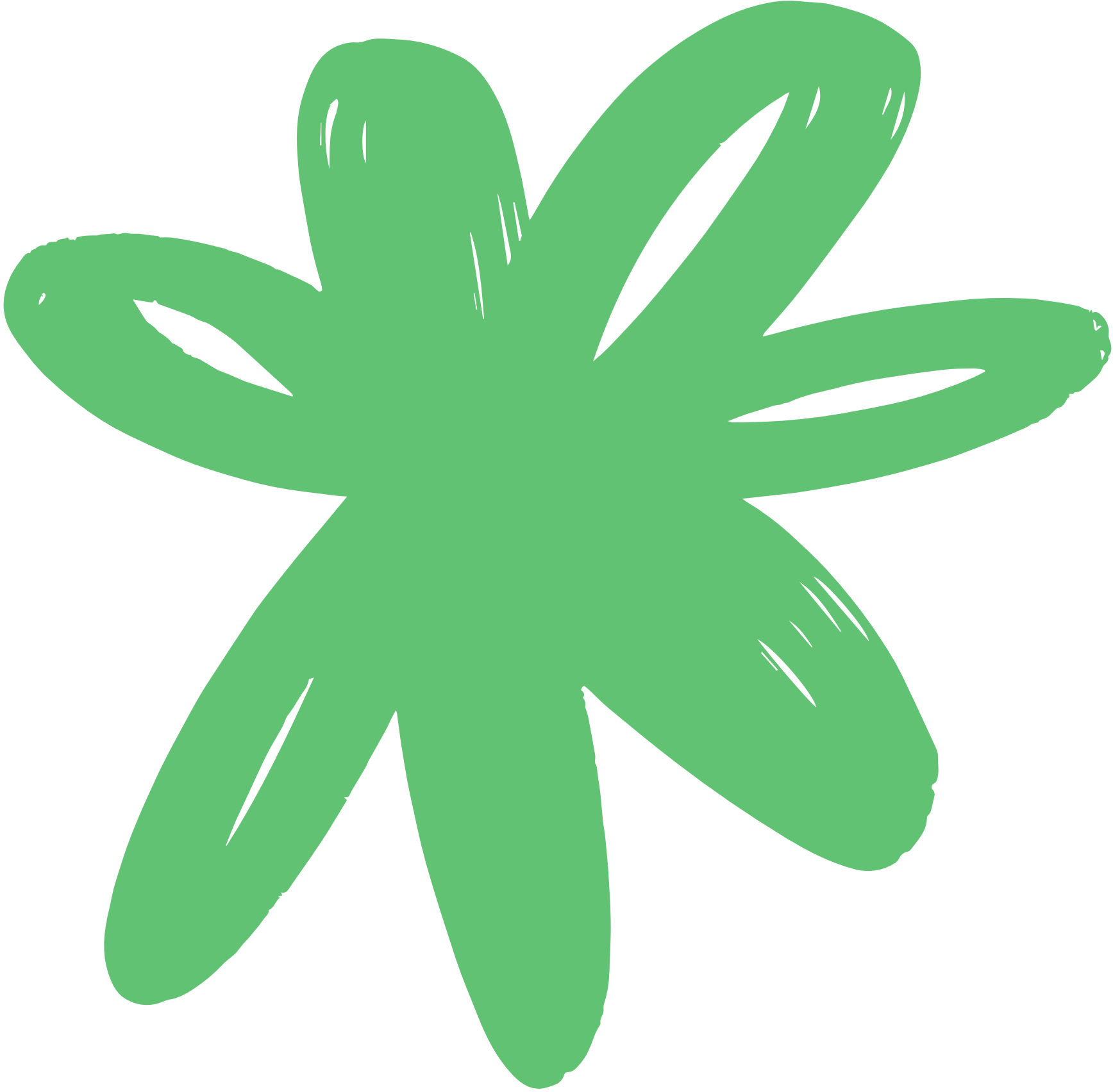 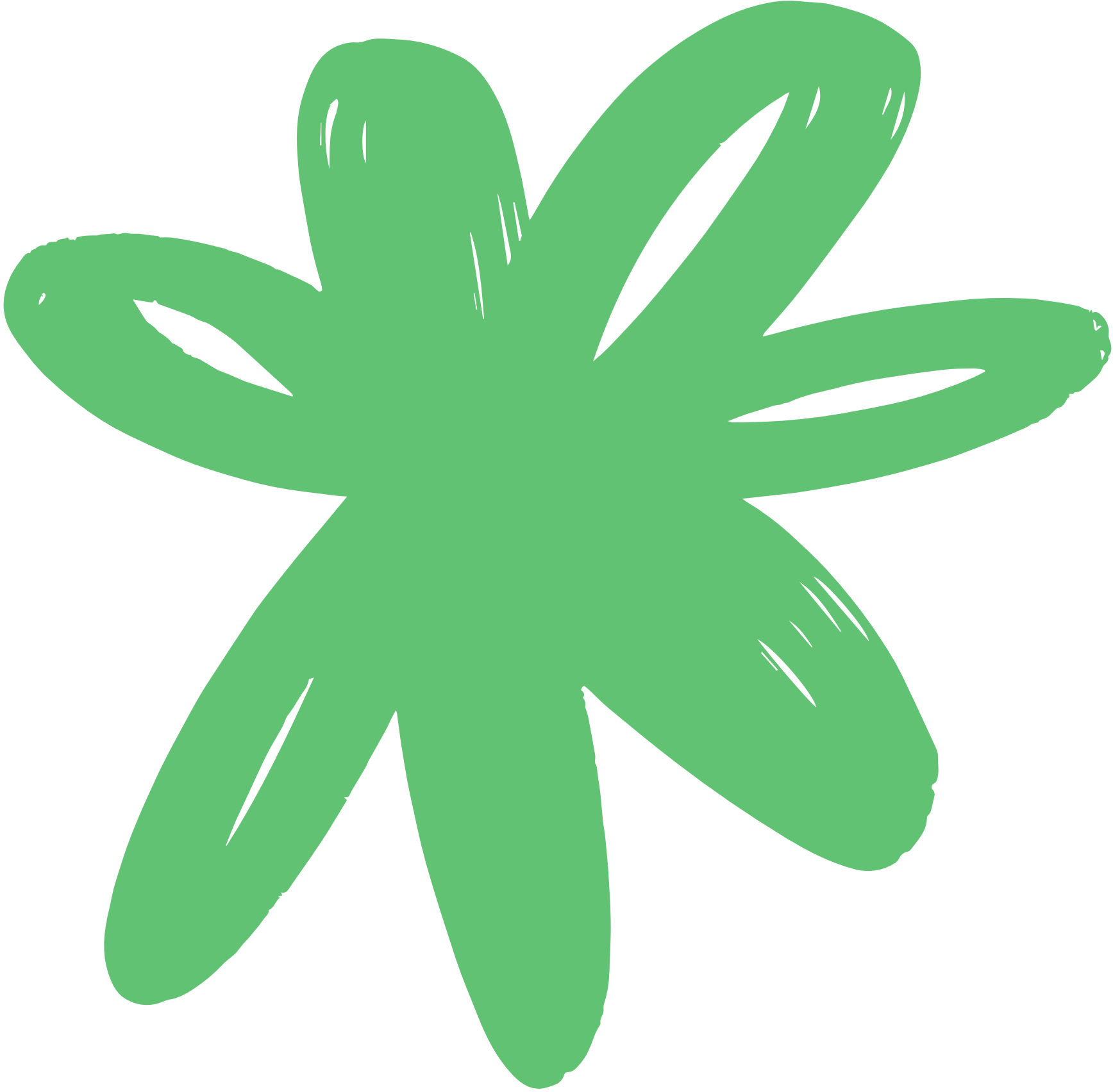 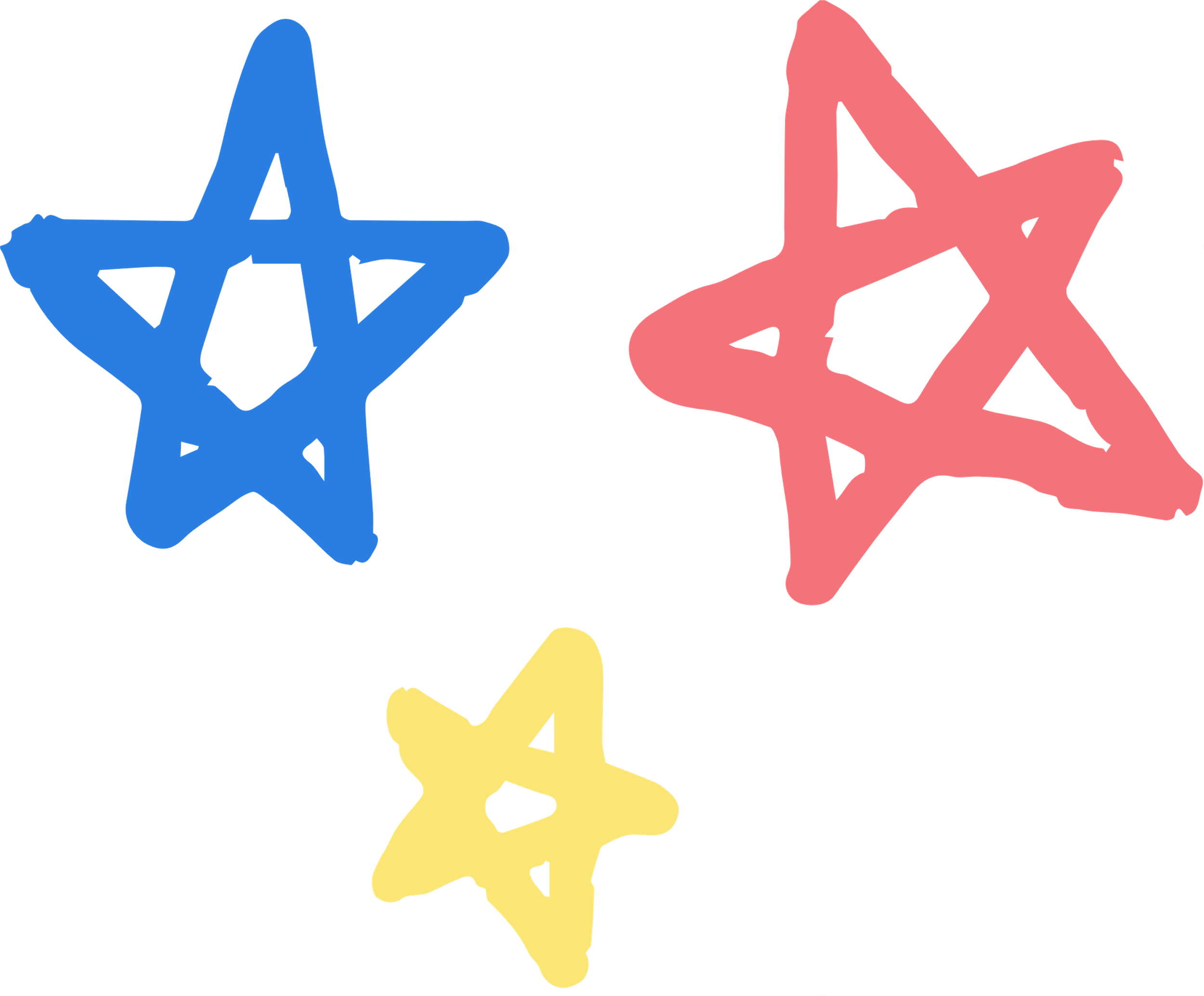 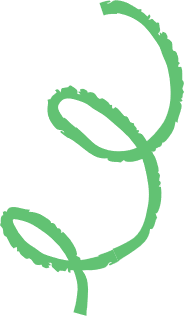 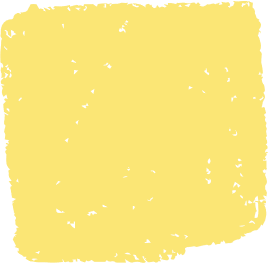 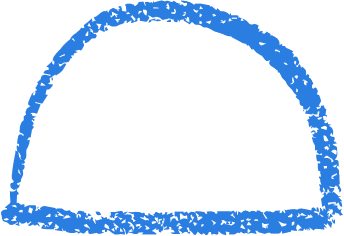 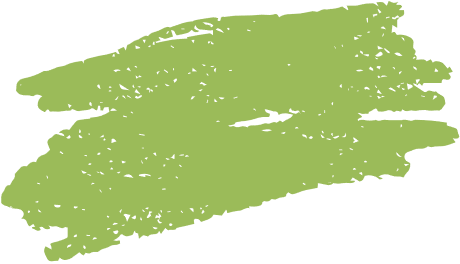 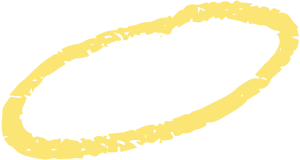 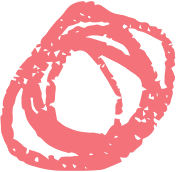 KHÁM PHÁ
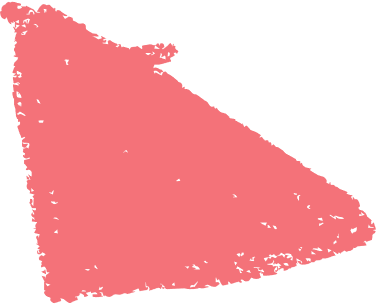 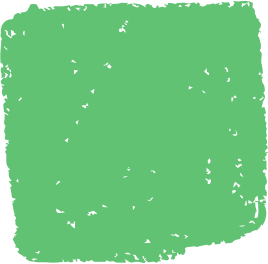 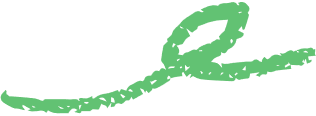 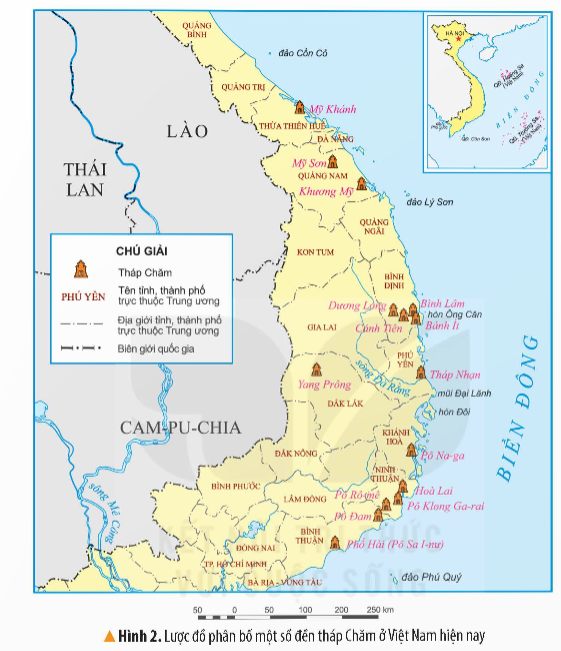 Quan sát video sau và hình 2, thảo luận nhóm 4, trả lời câu hỏi:
Câu 1: Vương quốc Chăm -pa được thành lập vào thời gian nào?
Câu 2:  Địa bàn chủ yếu của vương quốc này ở đâu?
Câu 3: Di sản văn hoá tiêu biểu của Vương quốc Chăm-pa là gì?
Câu 4: Kể tên và xác định vị trí của một số đền tháp Chăm-pa trên lược đồ.
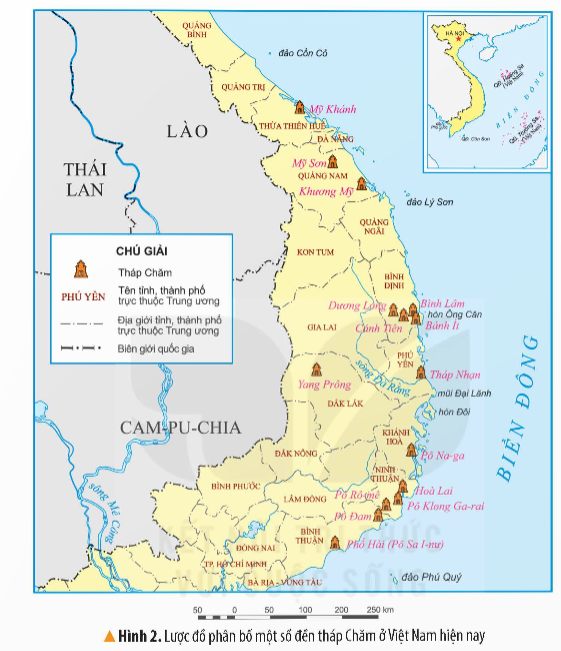 THẢO LUẬN NHÓM 4
Câu 1: Vương quốc Chăm -pa được thành lập vào thời gian nào?
Câu 2:  Địa bàn chủ yếu của vương quốc này ở đâu?
Câu 3: Di sản văn hoá tiêu biểu của Vương quốc Chăm-pa là gì?
Câu 4: Kể tên và xác định vị trí của một số đền tháp Chăm-pa trên lược đồ.
Chia sẻ kết quả thảo luận
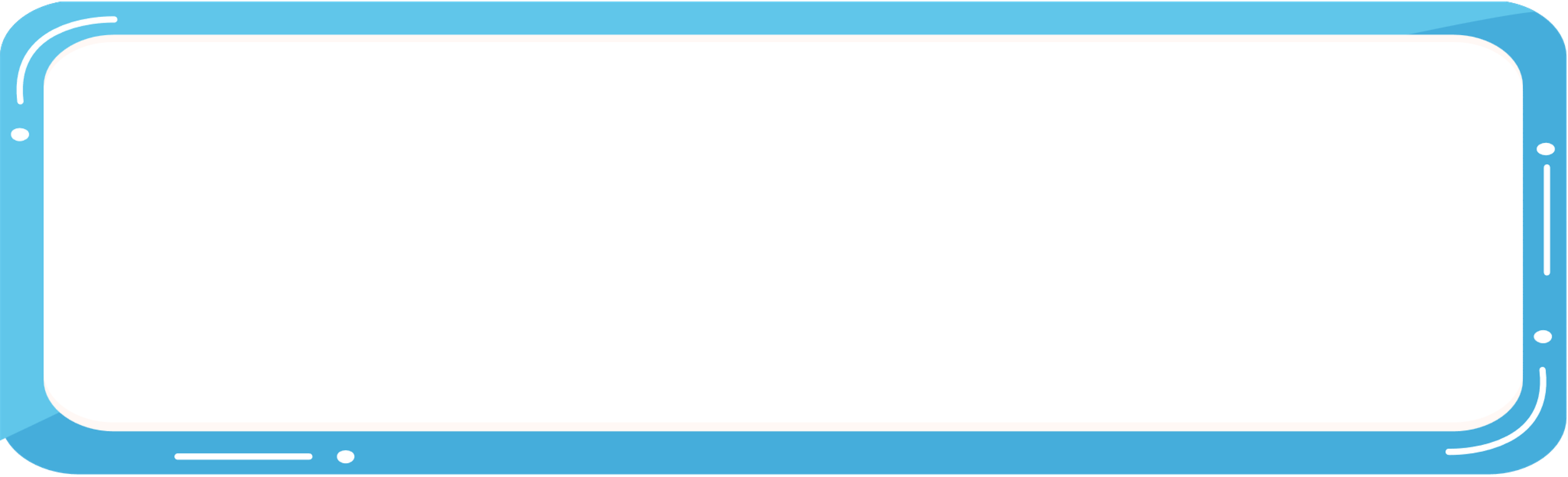 Câu 1: Vương quốc Chăm - pa được thành lập vào cuối thế kỉ II.
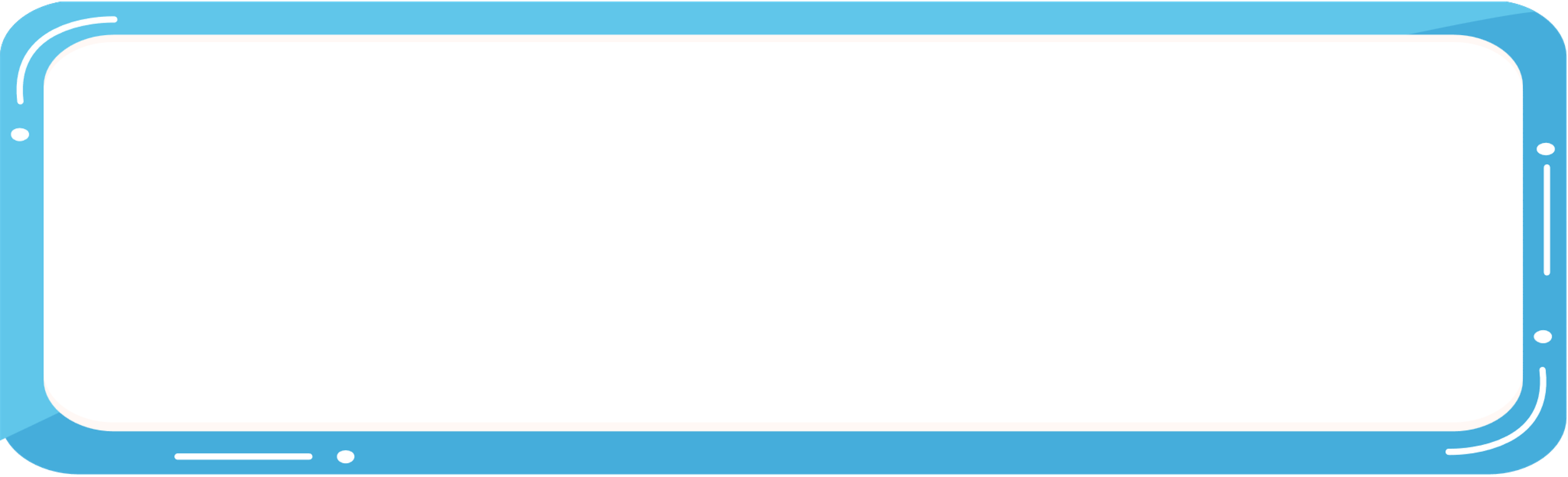 Câu 2:  Địa bàn chủ yếu của vương quốc này thuộc một số tỉnh miền Trung Việt nam ngày nay.
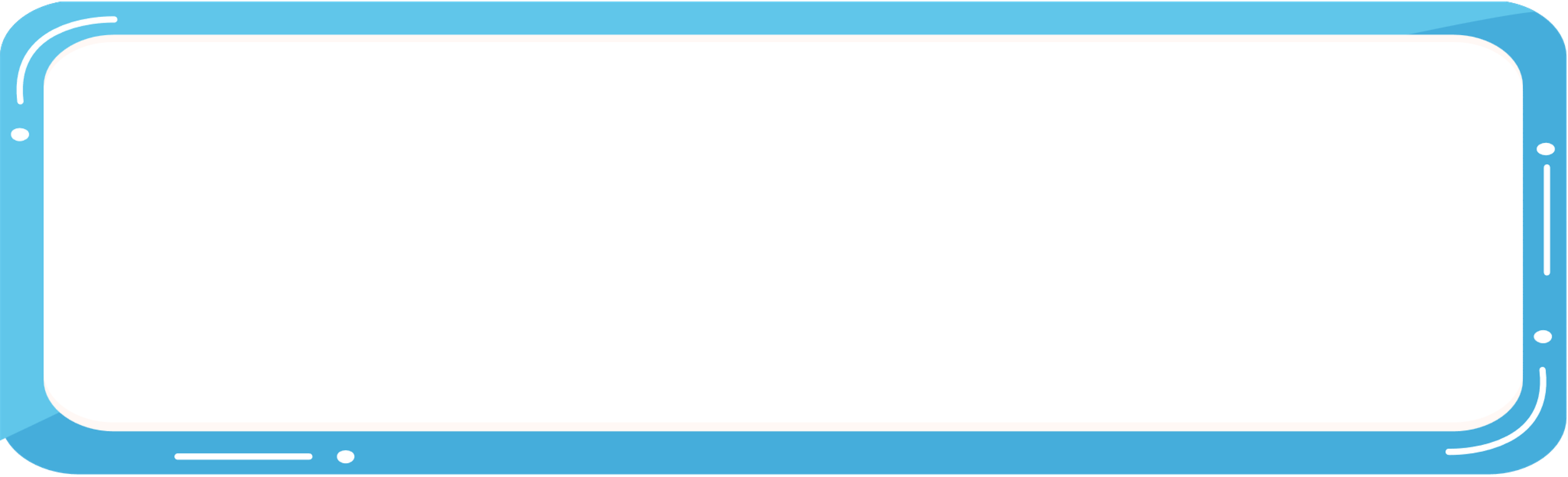 Câu 3: Di sản văn hoá tiêu biểu của Vương quốc Chăm-pa là đền Tháp.
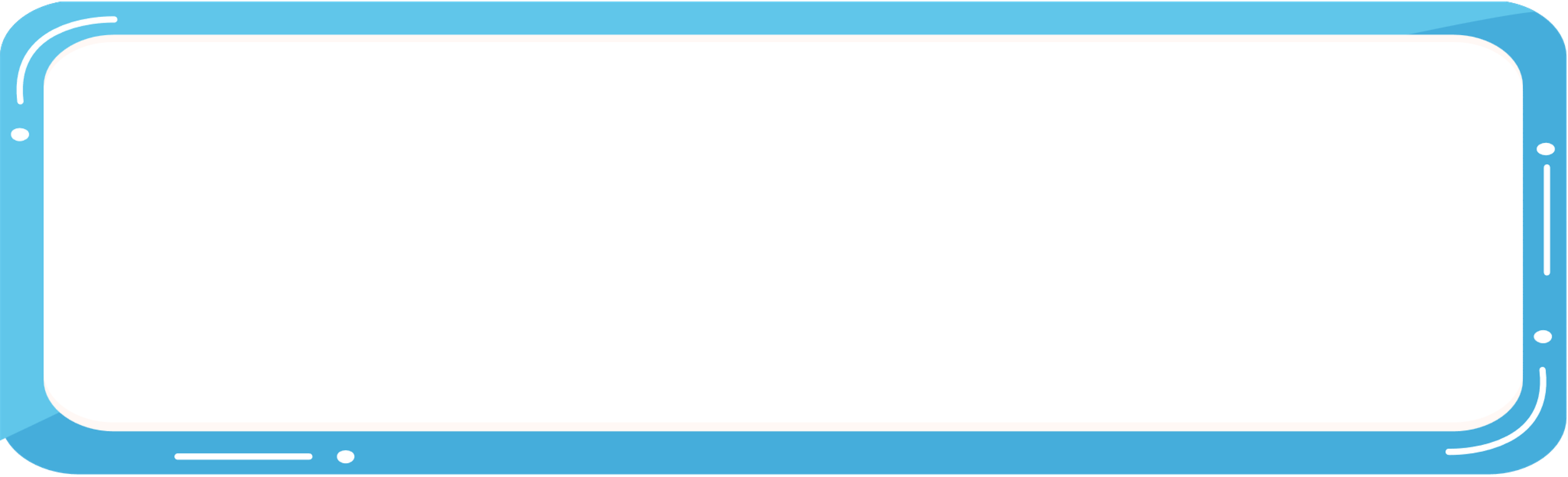 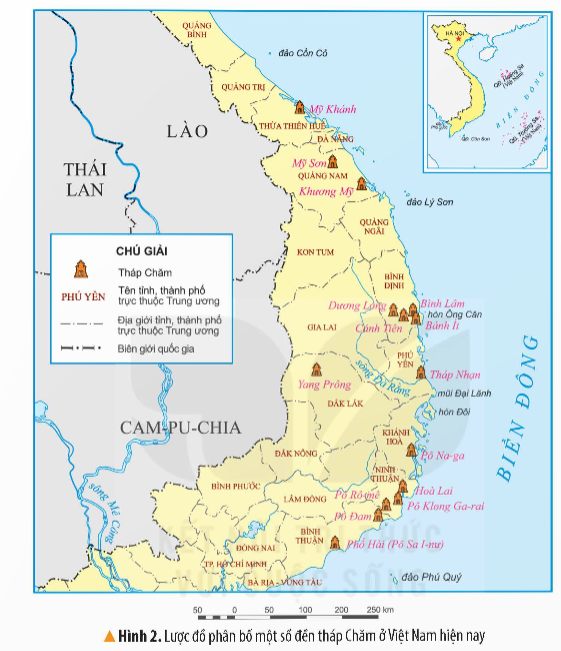 Câu 4: Một số đền tháp Chăm-pa:
Mỹ Khánh
Mỹ Sơn
Dương Long, Bình Lâm, Cánh Tiên, Bánh Ít
Yang Prông
Tháp Nhạn
Pô Na-ga
Hòa Lai, Pô Rô-mê, Pô Klong Ga-rai, Pô Đam
Phố Hài
THÁP PO-KLONG GA-RAI
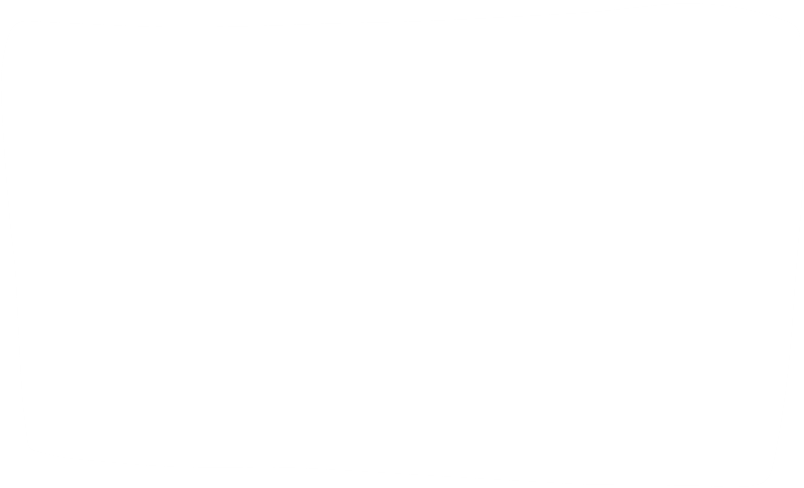 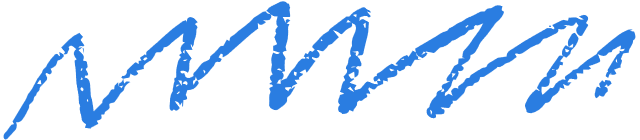 Được xây dựng vào khoảng cuối thế ki XIII - đầu thế ki XIV
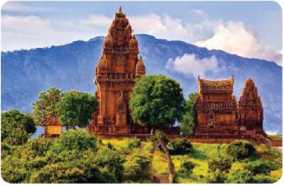 Tháp Pô Klong Garai (còn được gọi là Tháp Pô Klông Giarai, tháp Pô Klaung Garai, PoKlaun Garai, tháp Bửu Sơn), thuộc phường Đô Vinh, thành phố Phan Rang - Tháp Chàm, tỉnh Ninh Thuận.
Theo truyền thuyết của người Chăm, tháp Pô Klaung Garai được Chế Mân (vua Jaya Simhavarman III) cho xây dựng để thờ Pô Klaung Garai - vị vua có nhiều công trạng đối với người Chăm trong việc chống giặc ngoại xâm, khai mương, đắp đập làm cho ruộng đồng tươi tốt…
(Nguồn: http://dsvh.gov.vn/di-tich-kien-truc-nghe-thuat-thap-po-klong-garai-2995
Hiện nay, nước ta còn nhiều di tích đền tháp Chăm như: Mỹ Khánh, Mỹ Sơn, Khương Mỹ, Dương Long, Cánh Tiên, Bánh Ít, Tháp Nhạn, Pô Na-ga, Pô Klong Ga-rai,… phân bố ở các tỉnh: Thừa Thiên Huế, Quảng Nam, Bình Định, Phú Yên, Khánh Hoà, Ninh Thuận, Bình Thuận. Ngoài ra, tháp Chăm còn có ở một tỉnh Tây Nguyên là Đắk Lắk.
Hoạt động 2: 
Mô tả đền tháp Chăm-pa.
Thảo luận nhóm 6: Em hãy giới thiệu và mô tả những nét chính của Khu di tích Thánh địa Mỹ Sơn (Quảng Nam), Tháp Bánh Ít.
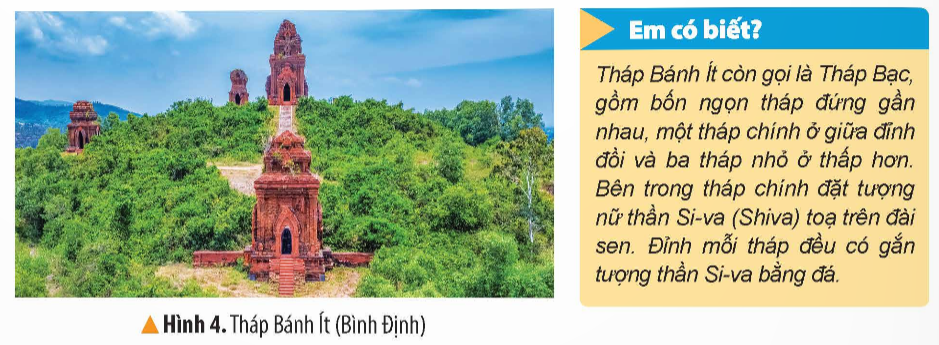 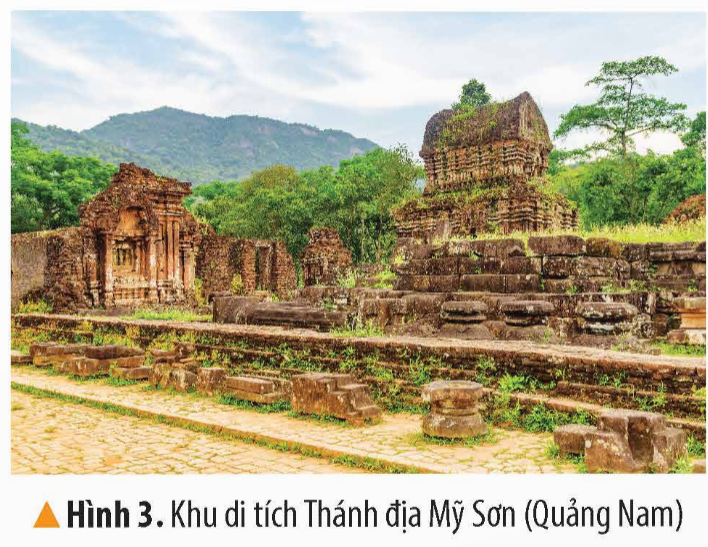 Thánh địa Mỹ Sơn
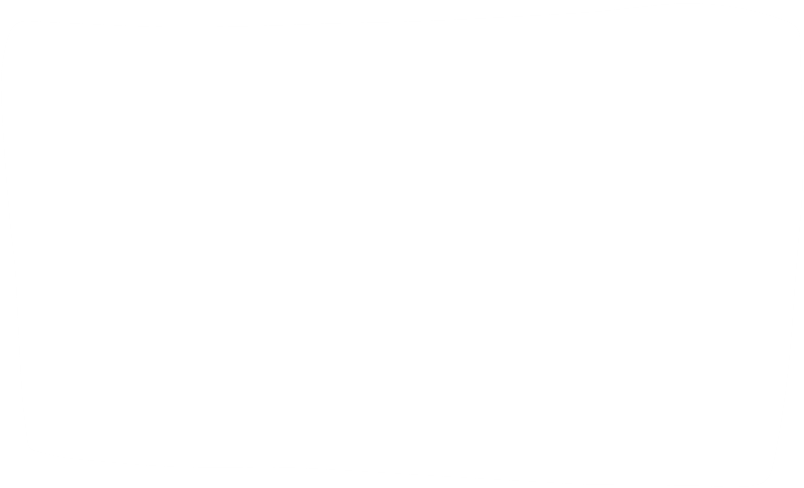 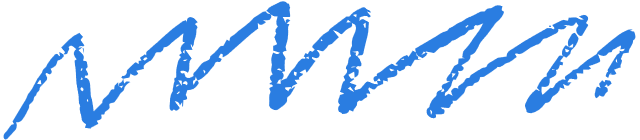 Thánh địa Mỹ Sơn là một quần thể kiến trúc với khoảng hơn 70 đền tháp, nằm trong một thung lũng được bao quanh bởi đồi, núi. Đây là nơi tổ chức lễ tế và đặt lăng mộ các vị vua, hoàng tộc của Vương quốc Chăm-pa.
Đền tháp ở đây phần lớn được xây dựng bằng gạch kết hợp với đá sa thạch, cửa quay về phía đông. Tháp chính có kiến trúc thân vuông, ở giữa rộng tạo thành điện thờ. Bao quanh tháp chính là những ngôi tháp nhỏ. Tường bên ngoài tháp được trang trí các hoạ tiết hoa văn hình hoa lá (hoa cúc, hoa sen,...), hình động vật (voi, sư tử,...),...
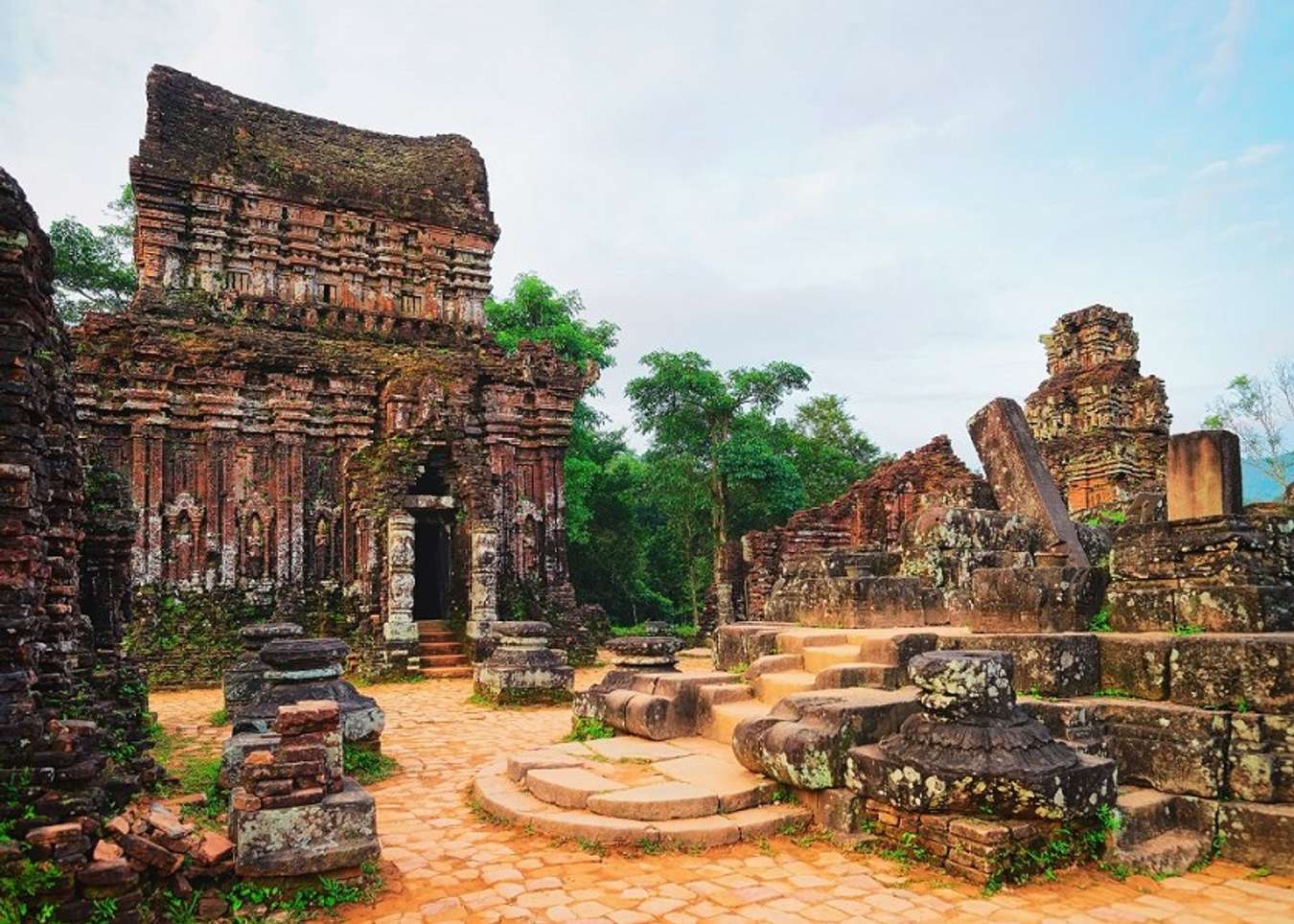 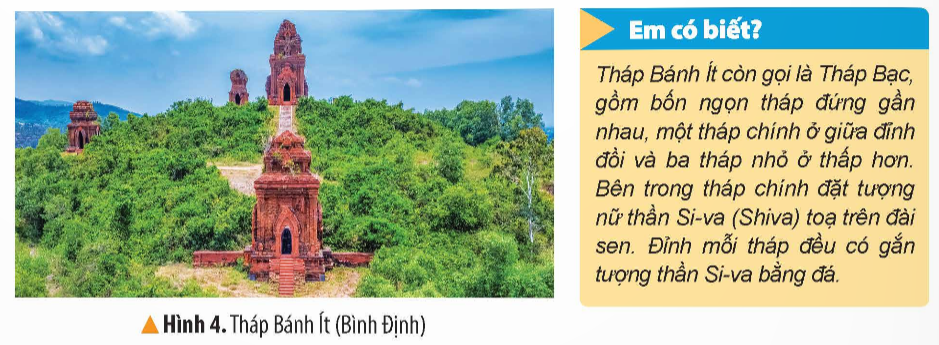 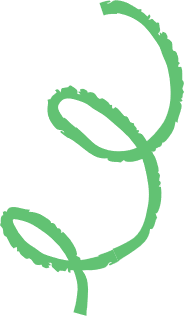 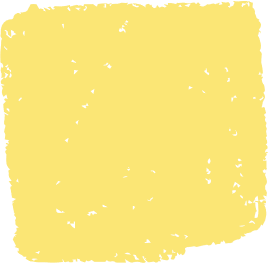 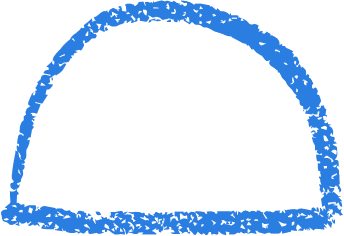 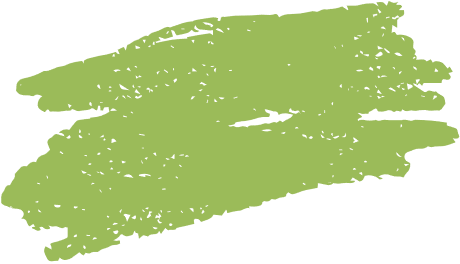 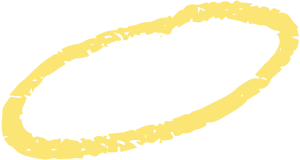 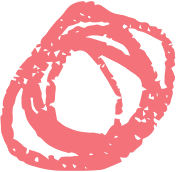 VẬN DỤNG
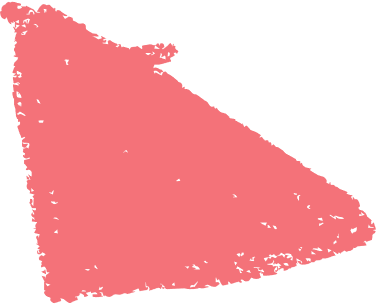 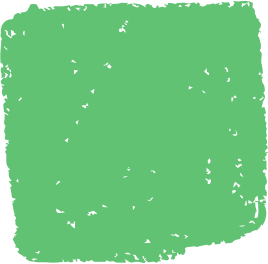 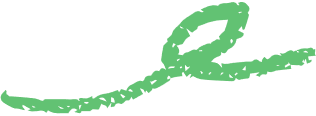 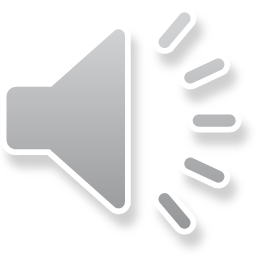 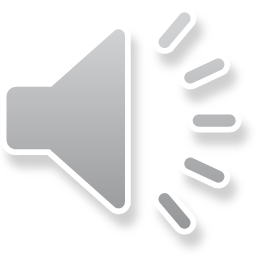 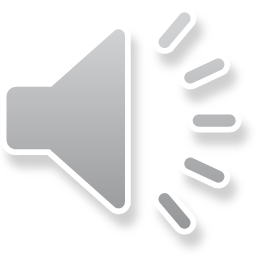 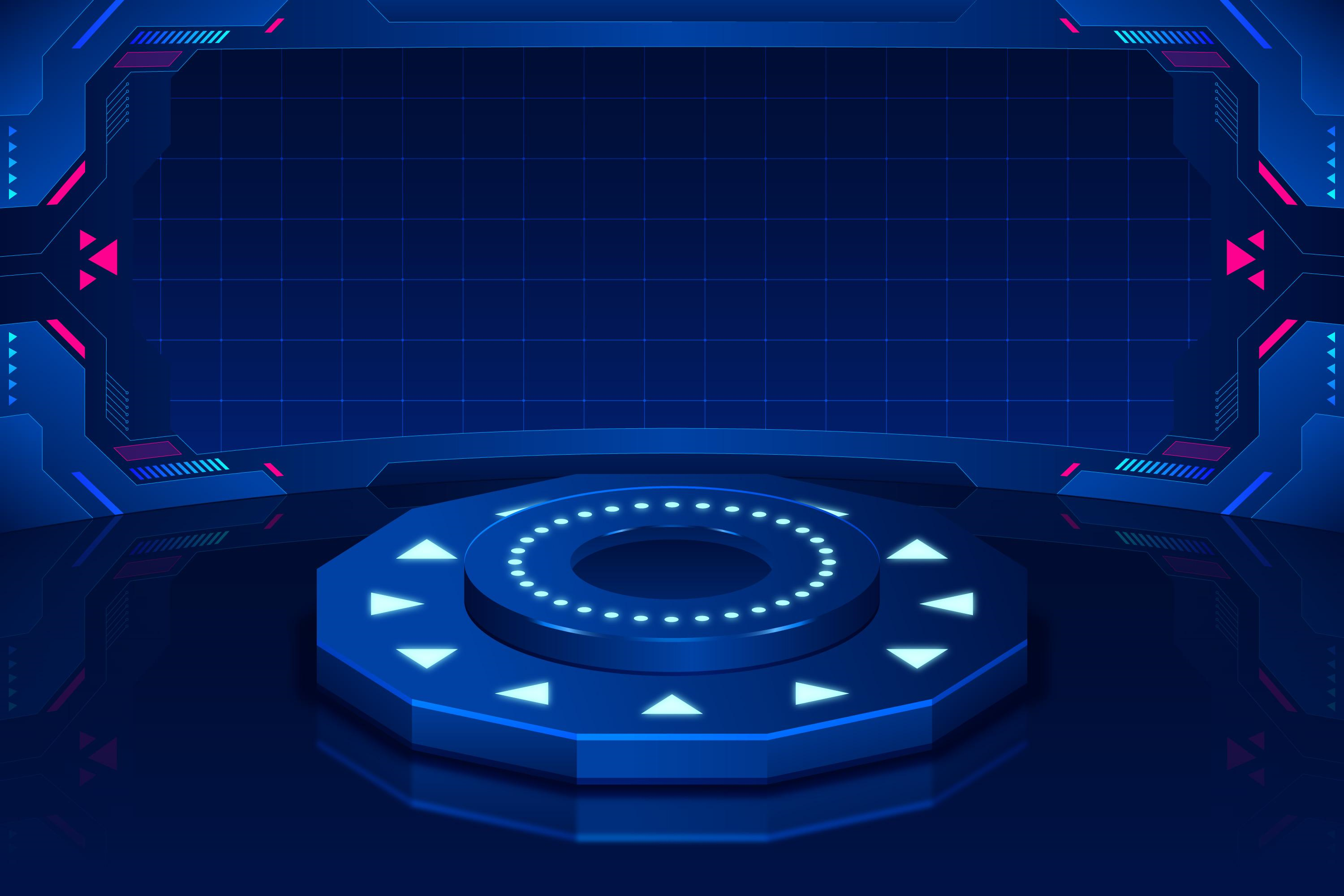 1. Vương Quốc Chăm Pa được thành lập vào thế kỉ bao nhiêu?
A. Cuối thế kỉ II
B. Đầu thế kỉ II
C. Cuối thế kỉ III
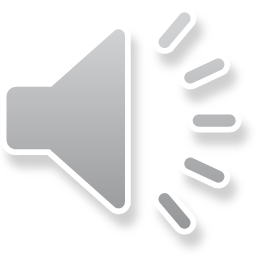 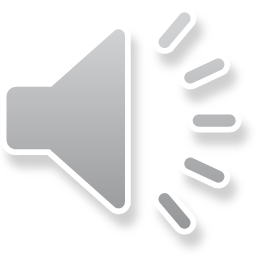 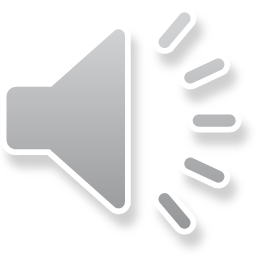 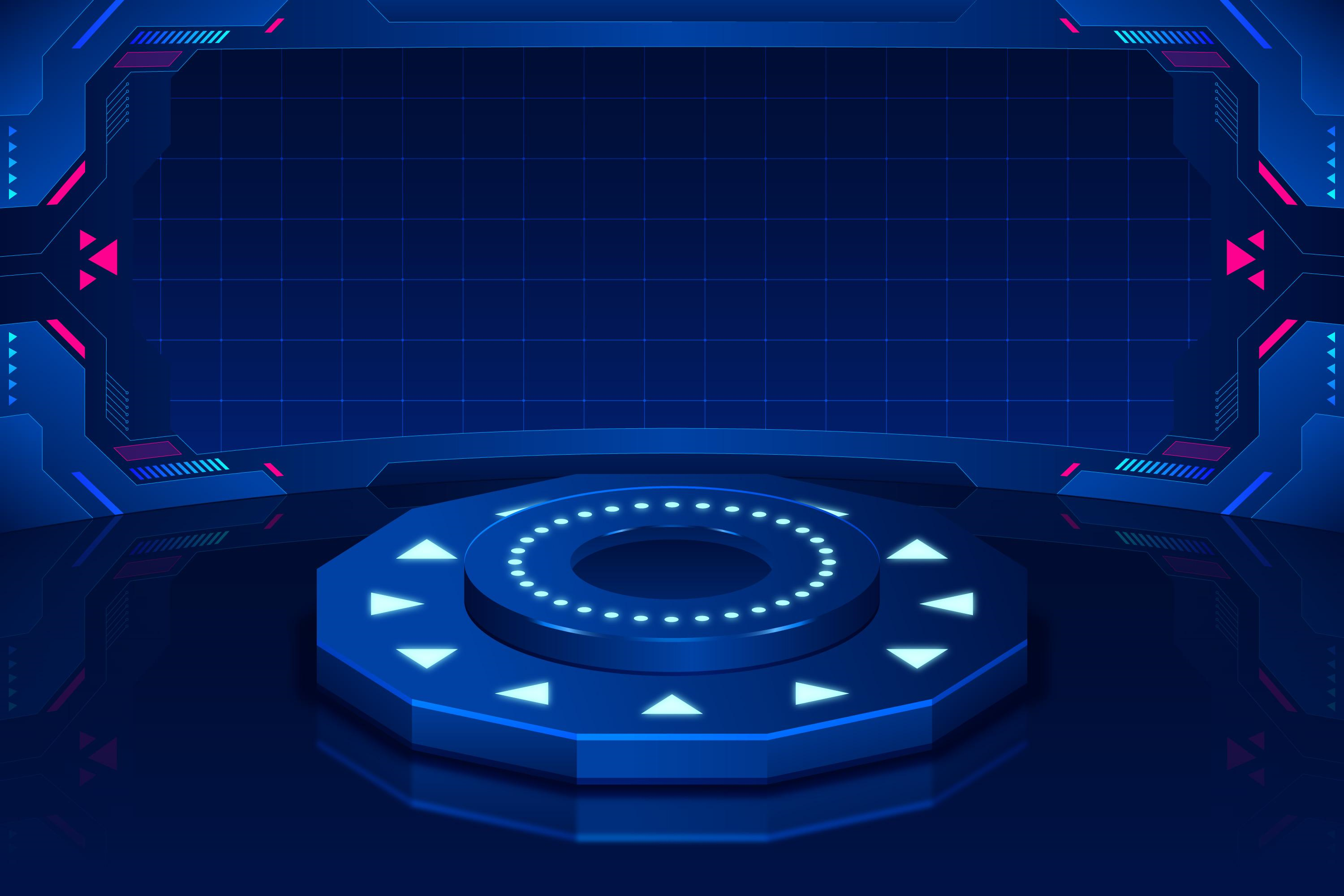 2. Thánh địa Mỹ Sơn có bao nhiêu đền tháp?
C. Hơn 70 đền tháp
B. Dưới 70 đền tháp
A. Hơn 60 đền tháp
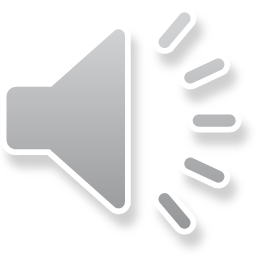 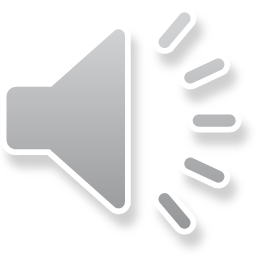 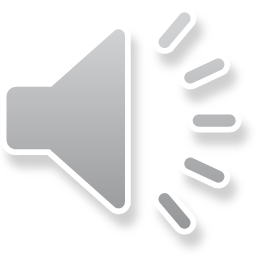 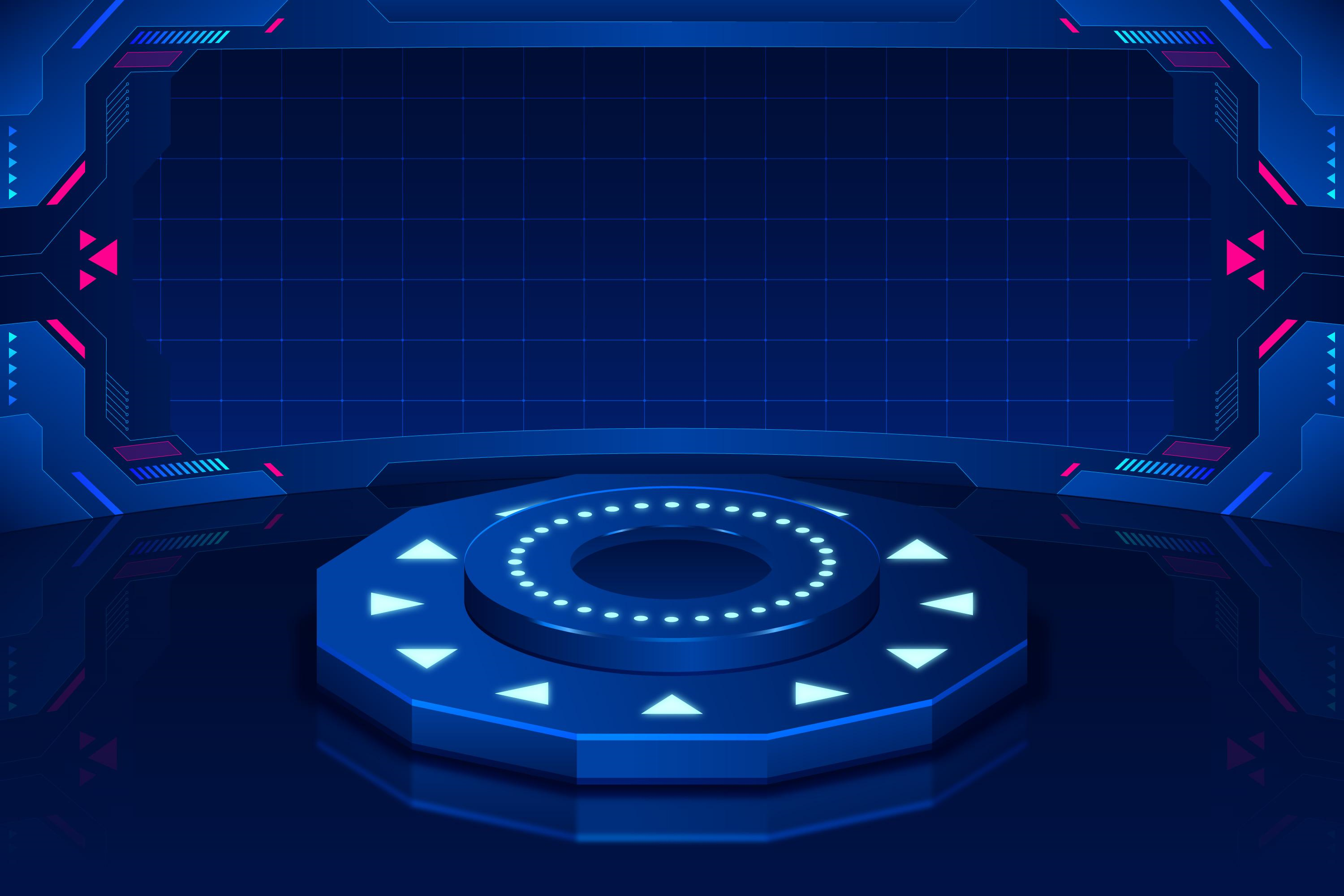 3. Thánh địa Mỹ Sơn được UNESCO công nhận là Di sản Văn hoá thế giới năm?
B. 1995
A. 1885
C. 1875
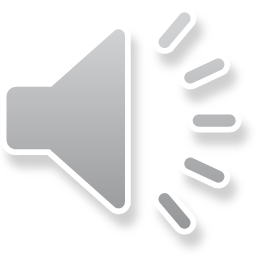 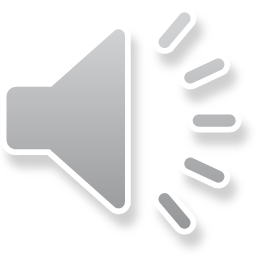 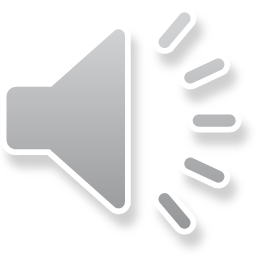 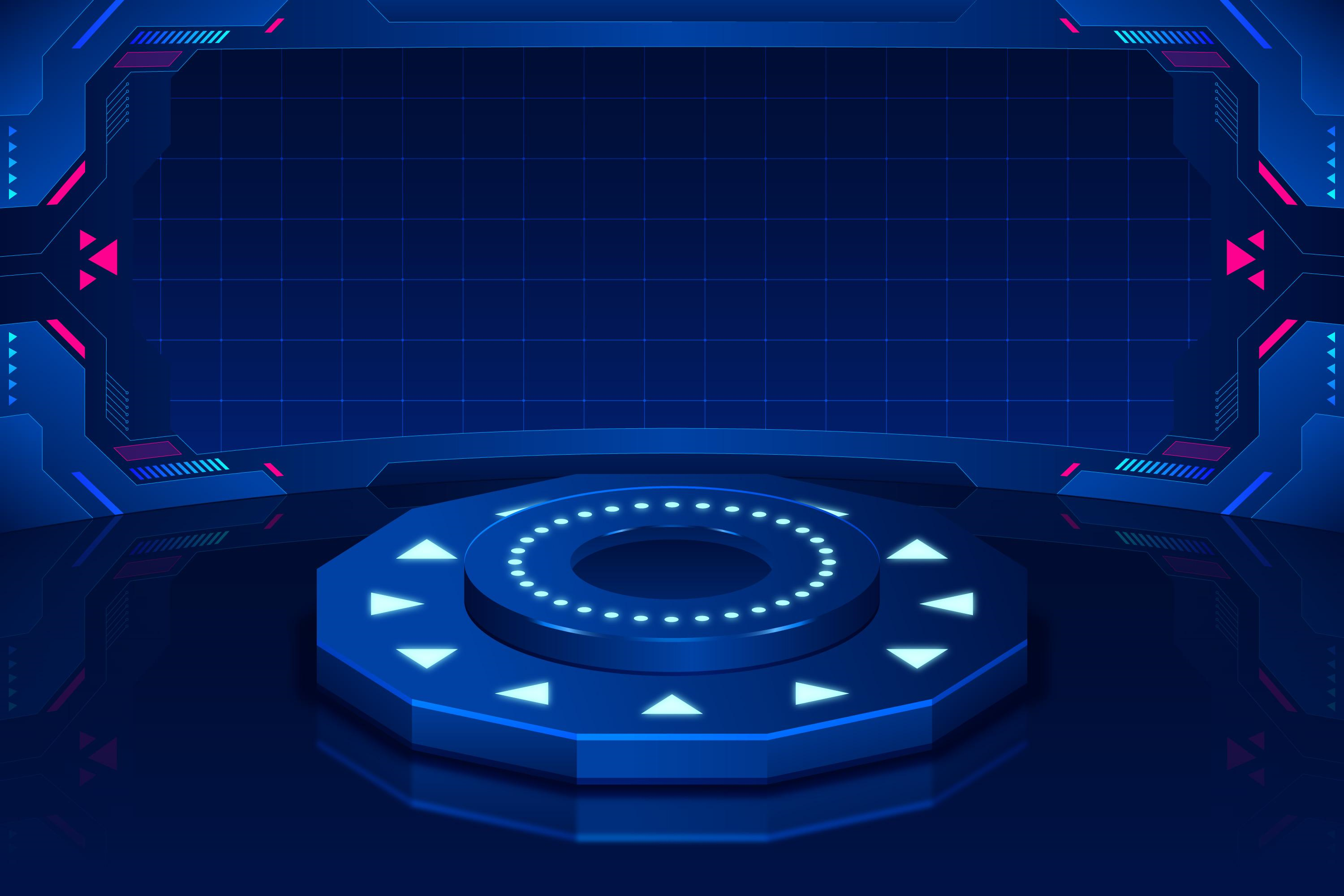 4. Tháp Bánh Ít còn có tên gọi là?
A. Tháp Bạc
B. Tháp Vàng
B. Tháp Đồng
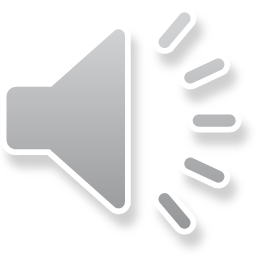 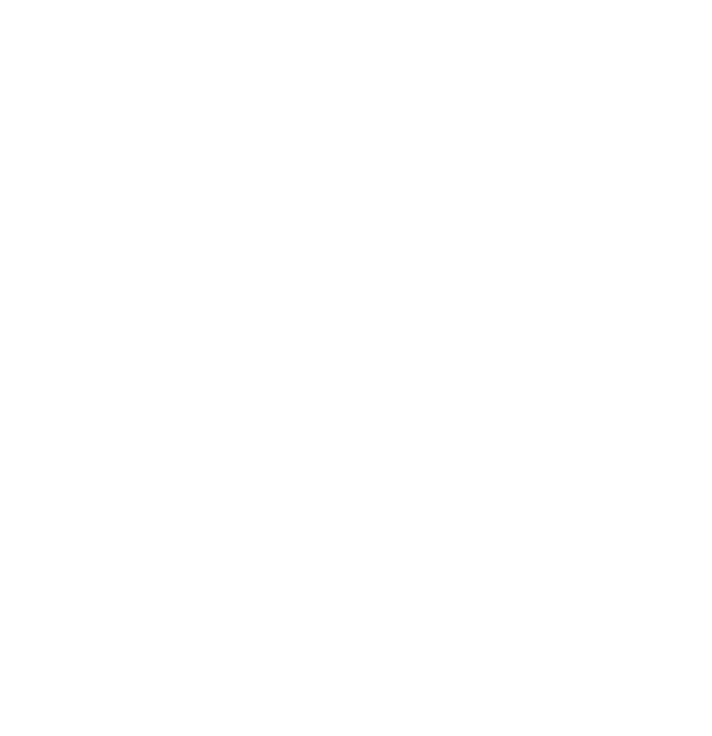 CHÚC MỪNG
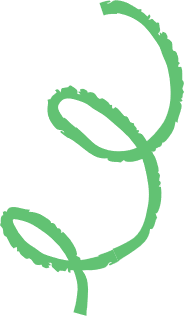 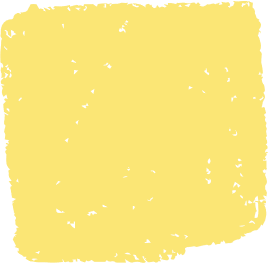 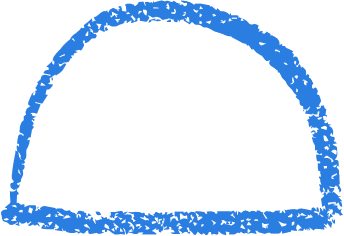 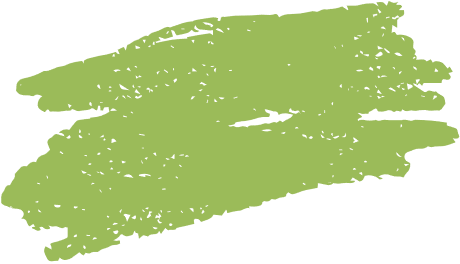 CHÚC CÁC EM HỌC TỐT
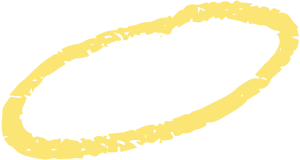 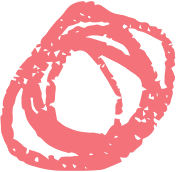 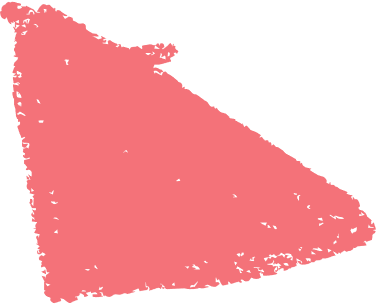 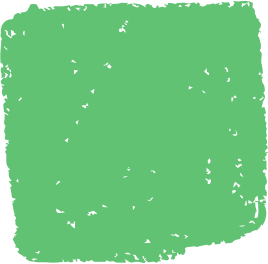 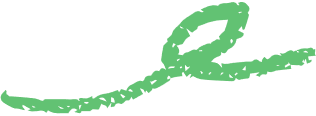 Bài 7: Vương quốc Chăm-pa (Tiết 1)
1. Giới thiệu về đền tháp Chăm- pa
- Cuối thế kỉ II, vương quốc Chăm - pa được thành lập.
- Đền tháp là di sản văn hóa tiêu biểu của Vương quốc Chăm-pa. 
- Một số di tích tháp Chăm như: Mỹ Khánh, Mỹ Sơn, Bánh Ít, Tháp Nhạn, ……….ở các tỉnh miền Trung và Tây Nguyên.